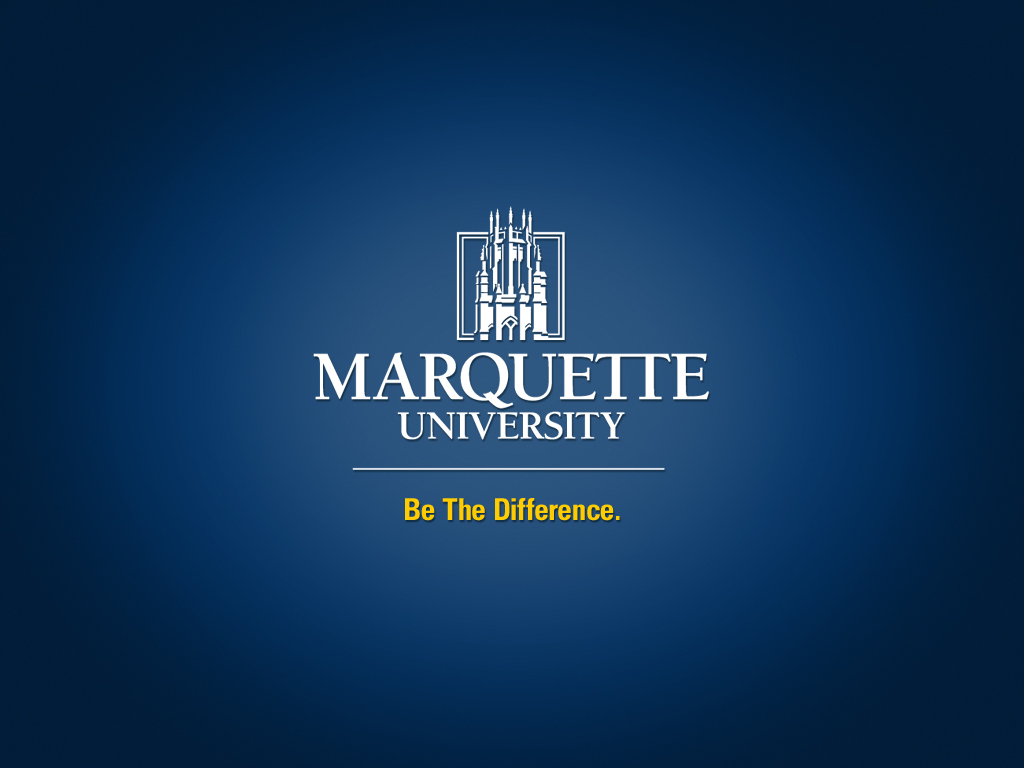 Senior Endodontic Case Presentation
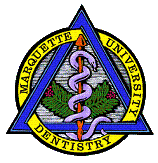 Student Name:
Date:
Senior Endodontic Case Presentation
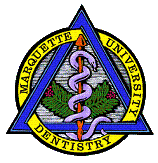 A: Assessment
     Tooth#:
     Pulpal Diagnosis:
     Periradicular Diagnosis:
     Etiology:
     Prognosis:
Senior Endodontic Case Presentation
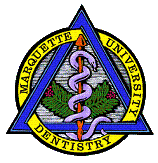 P: Plan
    Non Surgical Root Canal Therapy:
Senior Endodontic Case Presentation
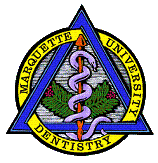 Pre-op Radiograph:
Senior Endodontic Case Presentation
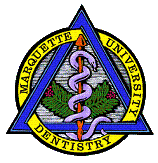 Working Length Radiograph:
Senior Endodontic Case Presentation
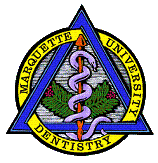 Master Apical File Radiograph:
Master Apical Cone Radiograph:
Senior Endodontic Case Presentation
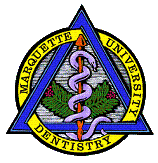 Obturation Radiograph: